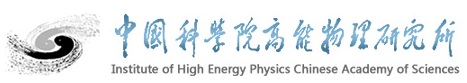 CEPC Partial Double RingLattice Design and DA Study
SU Feng    GAO Jie   WANG Dou   WANG Yiwei 
 Li Yongjun     BIAN Tianjinan   BAI Sha   DUAN Zhe   GENG Huiping  ZHANG Yuan   XU Gang    XIAO Ming 
   Key Laboratory of Particle Acceleration Physics and Technology
Institute of High Energy Physics
Chinese Academy of Sciences
2016.5.5
Out line
CEPC  APDR (Advanced Partial Double Ring) Layout
Redesign PDR Lattice by SAD and DA study
Change Pylatt ( Li Yongjun code) more faster
Next
CEPC Advanced Partial Double Ring LayoutFeng Su, Jie Gao2016.5.23
CEPC Advanced Partial Double Ring Layout I
1/2RF
1/2RF
ARC1
IP1_ee
RF
ARC2
RF
3Km
APDR
APDR
ARC3
1/2RF
1/2RF
Bypass 
about 42m
IP4_pp
IP2_pp
ARC4
1/2RF
1/2RF
ARC3
IP1_ee/IP3_ee,  2.968Km
IP2_pp/IP4_pp, 1132.8m
APDR, 1052.87m
4 Short Straights, 141.6m
4 Medium Straights, 566.4m
4 Long Straights, 1132.8m
4 ARC1, 124*FODO, 5852.8m
4 ARC2, 24*FODO, 1132.8m
4 ARC3, 79*FODO, 3728.8m
2 ARC4, 24*FODO, 1132.8m
C=62967.86m
APDR
APDR
RF
RF
ARC2
IP3_ee
ARC1
1/2RF
1/2RF
SU Feng
2016.5.23
CEPC Advanced Partial Double Ring Optics
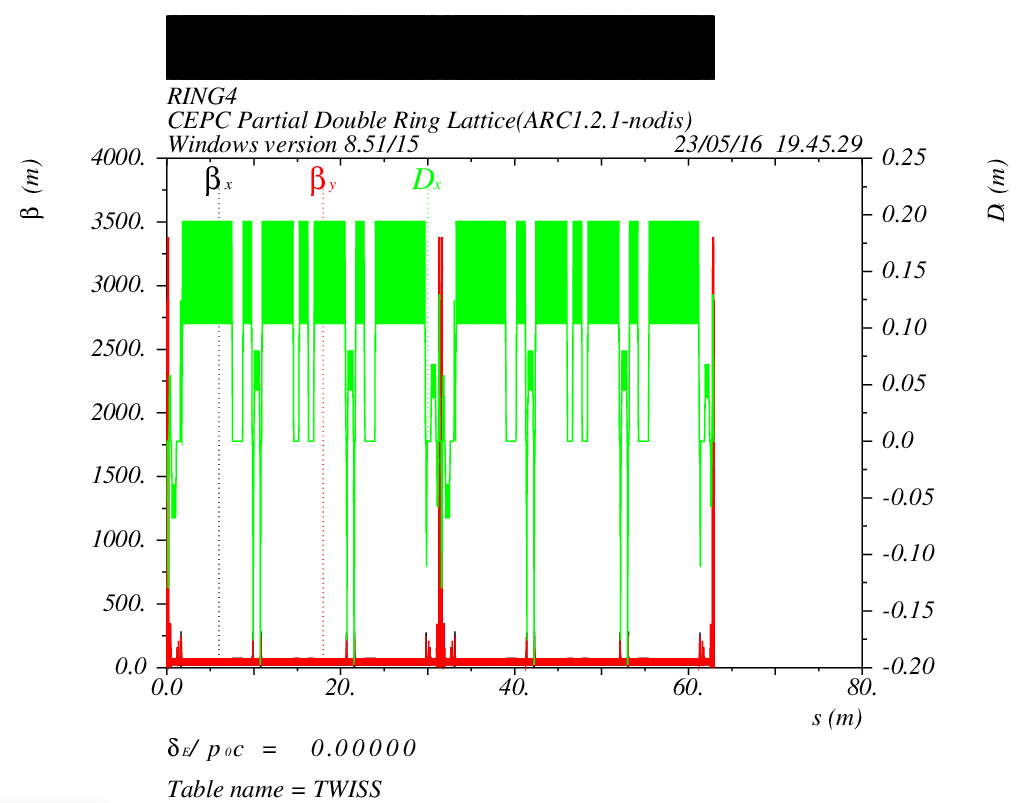 PDR1
PDR3
Bypass2
Bypass4
APDR
APDR
APDR
APDR
APDR Part
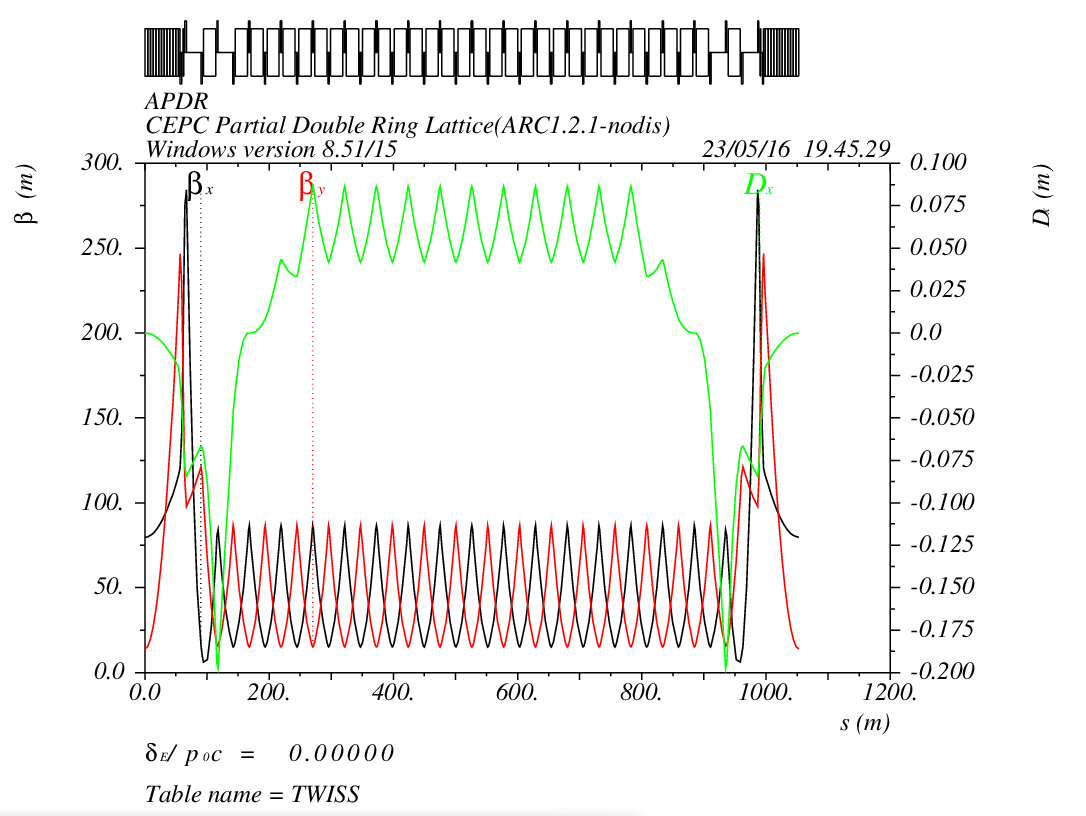 1052.87m
PDR Part
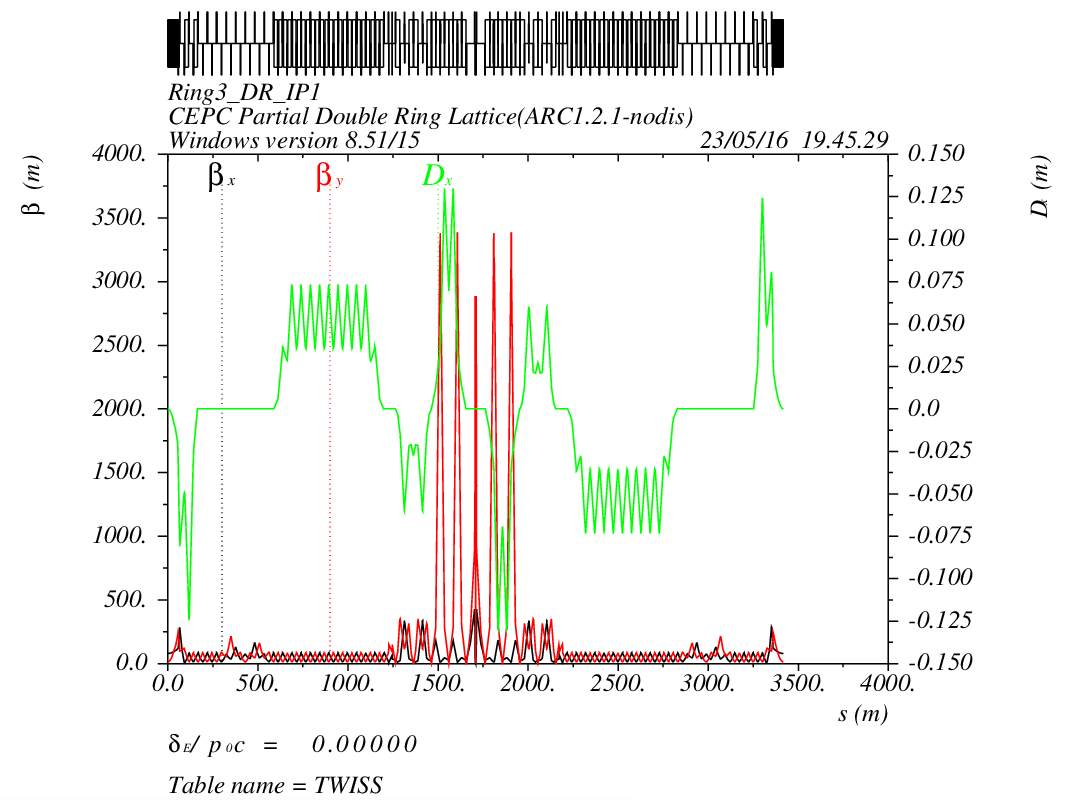 Bypass Part at IP2/4
12Lc
12Lc
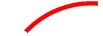 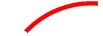 12Lc
12Lc
566.4m
566.4m
L=42m
s
s
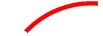 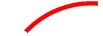 24Lc
12Lc
12Lc
566.4m
566.4m
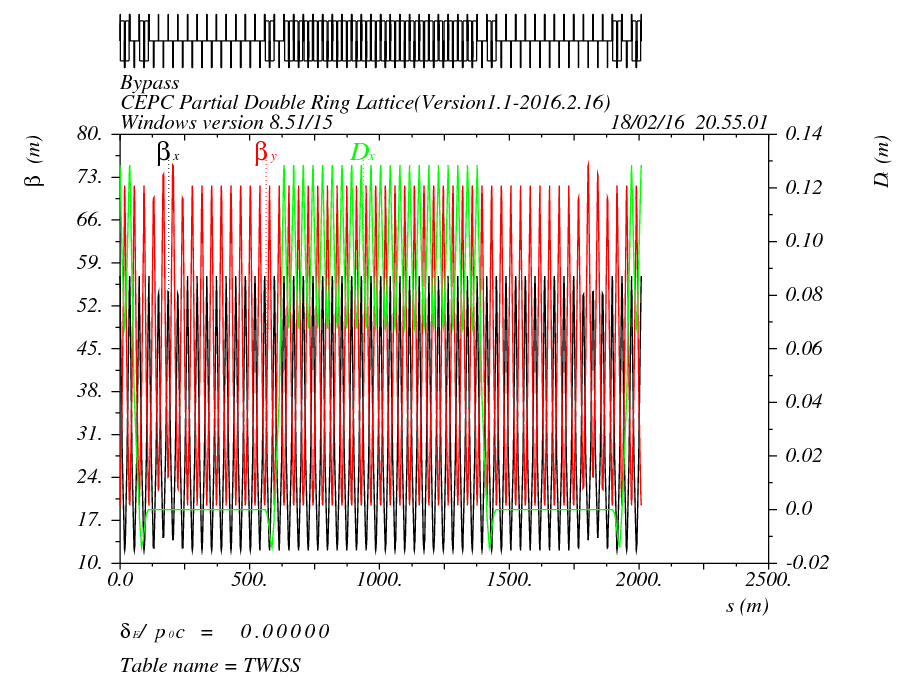 Cell length=47.2m
CEPC Advanced Partial Double Ring Layout II
1/2RF
1/2RF
ARC
1/2RF
1/2RF
IP1_ee
1/2RF
APDR
1/2RF
APDR
3Km
1/2RF
1/2RF
APDR
APDR
1/2RF
1/2RF
C=66772.8m
1/2RF
1/2RF
APDR
APDR
IP1_ee/IP3_ee,  2.968Km
IP2_pp/IP4_pp, 1132.8m
APDR,  1052.87m
4 Short Straights, 141.6m
4 Long Straights, 566.4m
8 ARC, 124*FODO, 5852.8m
IP3_ee
1/2RF
1/2RF
1/2RF
1/2RF
SU Feng
2016.5.26
CEPC Advanced Partial Double Ring Optics
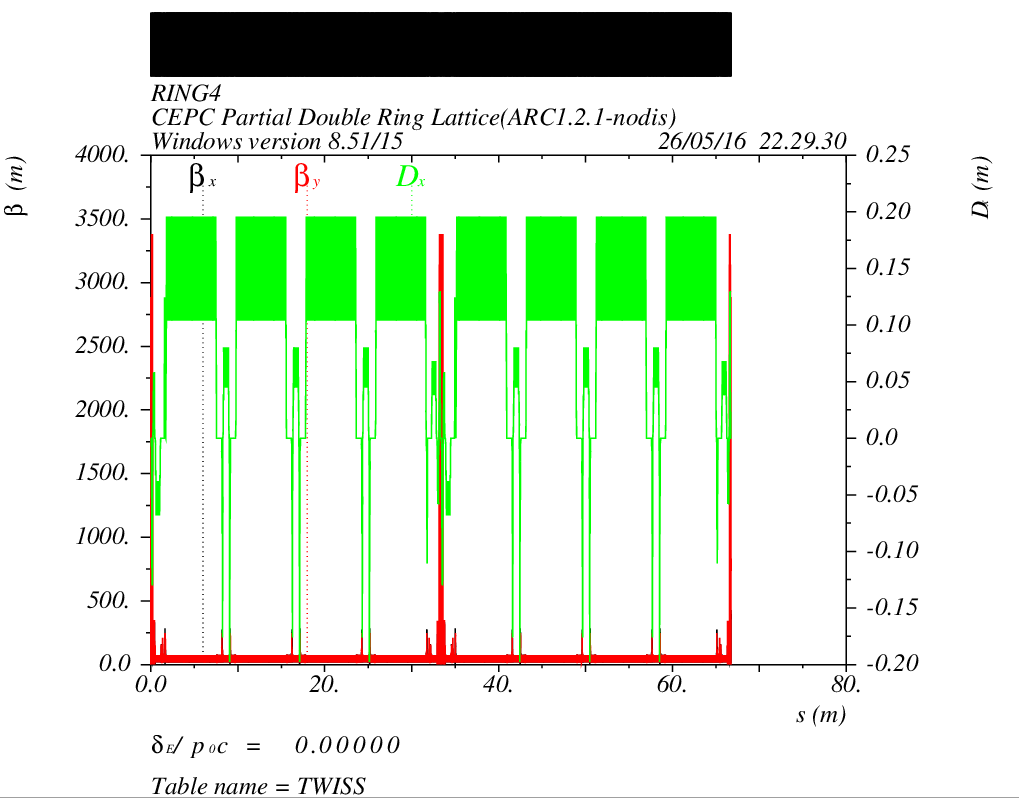 PDR1
PDR3
APDR
APDR
APDR
APDR
APDR
APDR
PDR Lattice 
Redesign by SAD and DA study



Feng Su，Yiwei Wang

2016.5.26
CEPC PDR1.0.2 noFFS
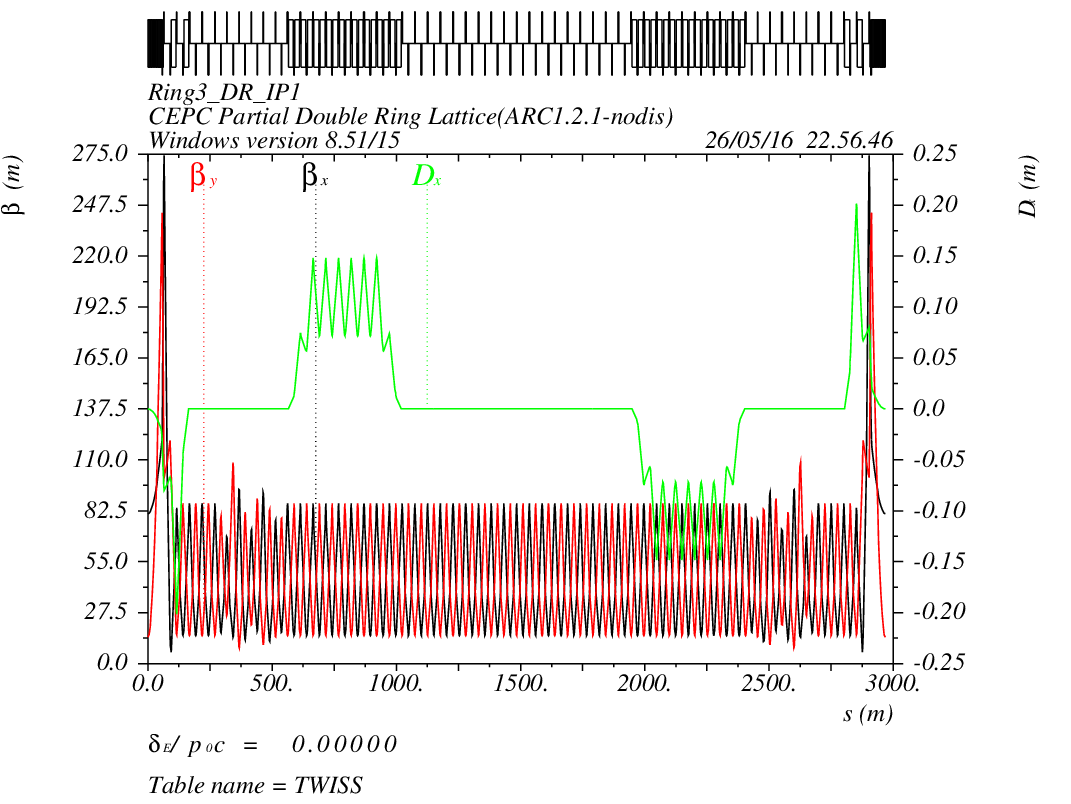 CEPC PDR1.0.2 noFFS
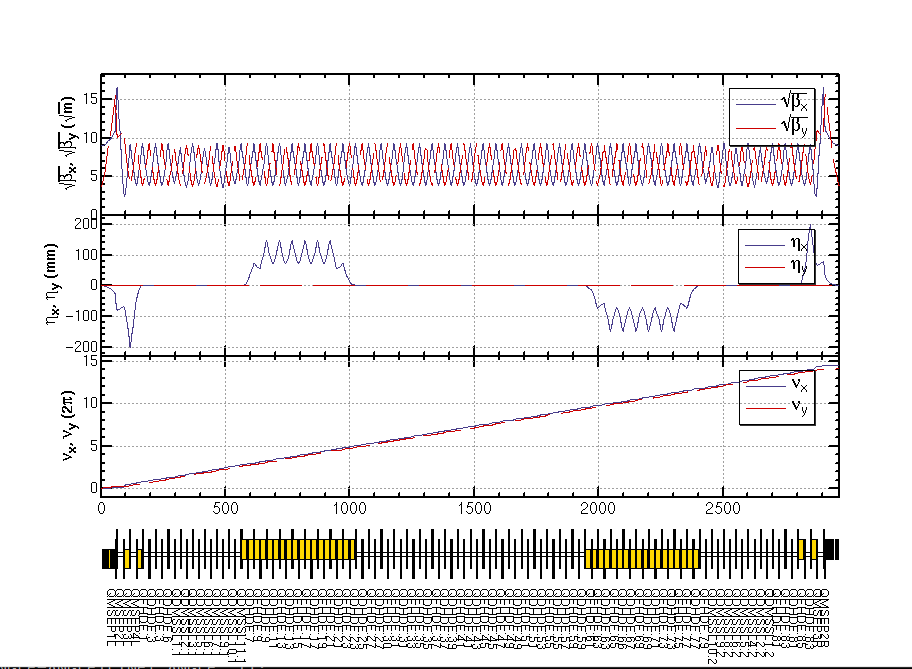 CEPC PDR1.0.2 noFFS
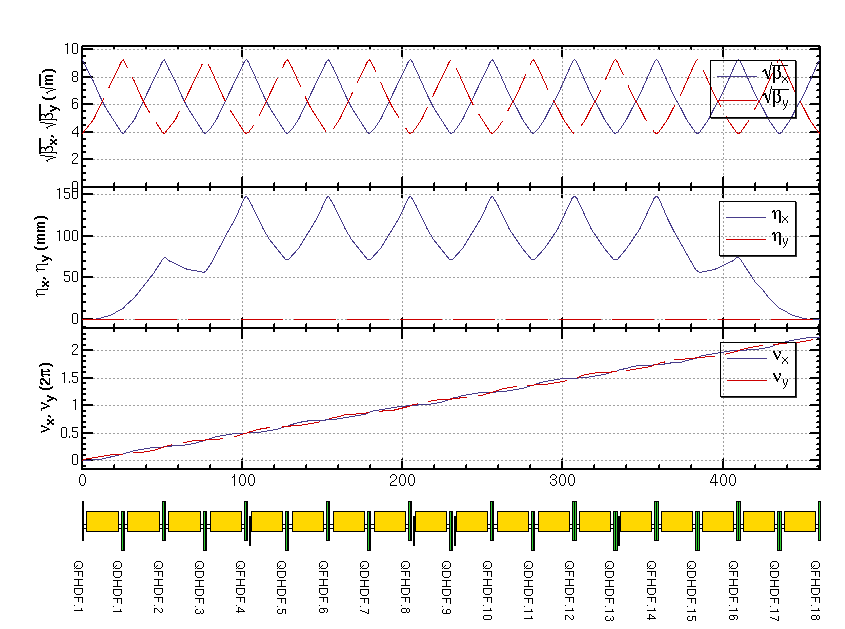 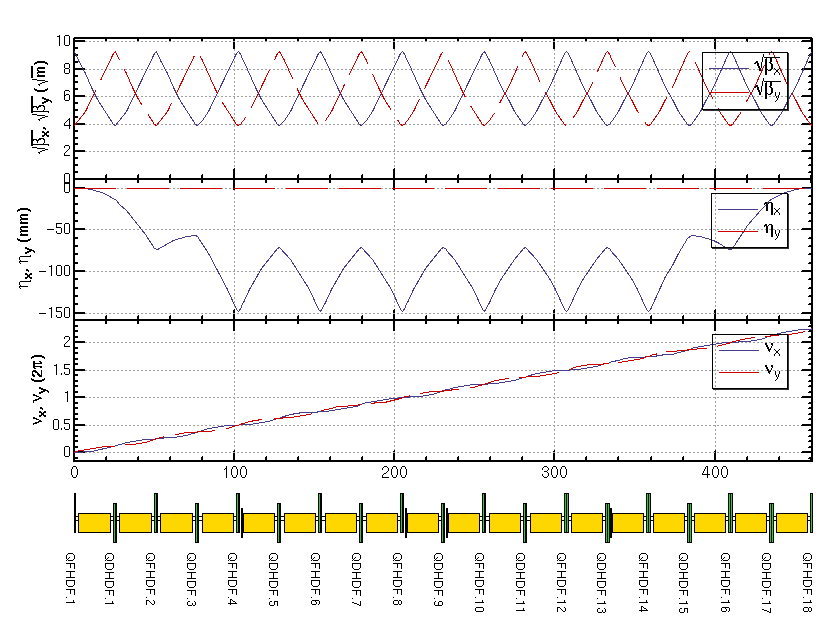 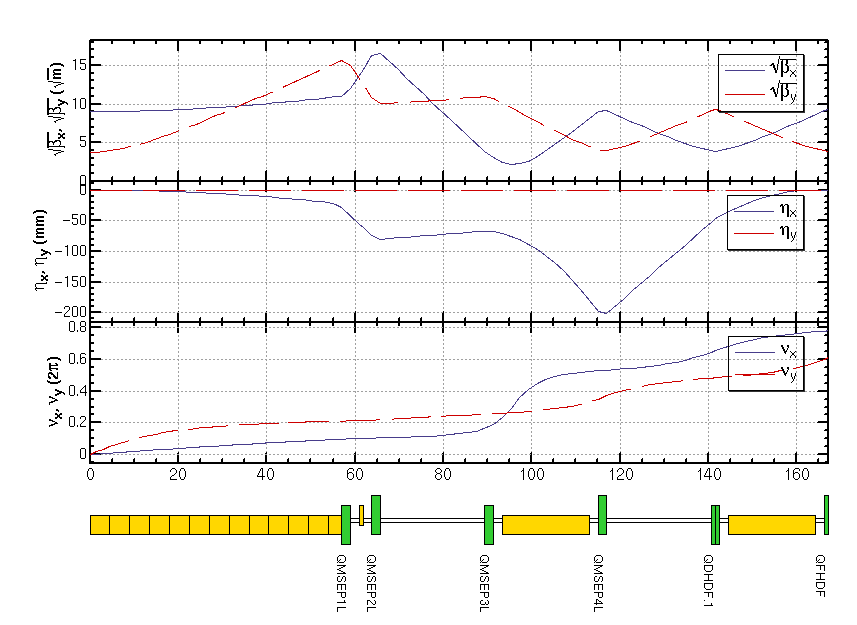 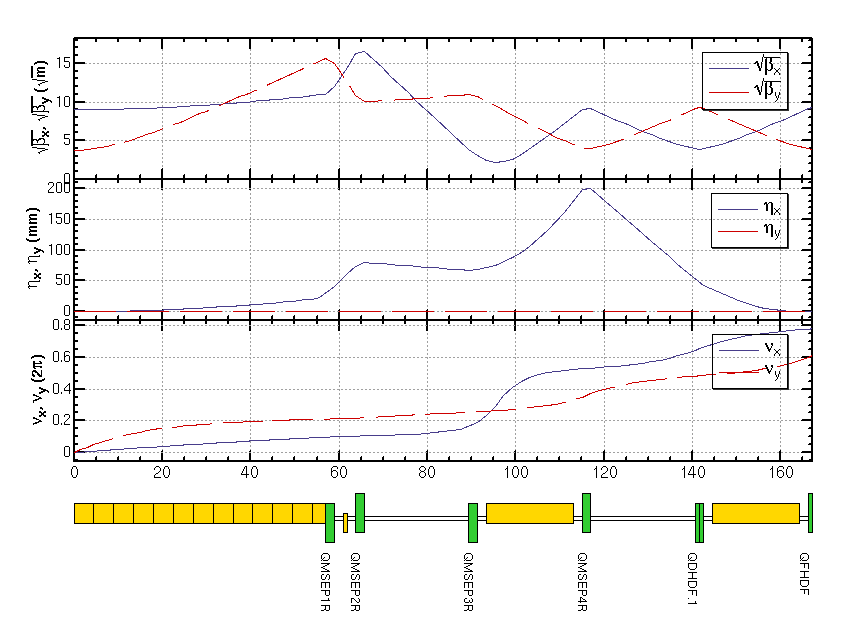 CEPC PDR1.0.2 noFFS
1. ErrorX (IP1)-> 0  automatically

2. ErrorX (IP1)=10^-13  in  MAD8
    ErrorX (IP1)=10^-5    in  SAD         ?

3.
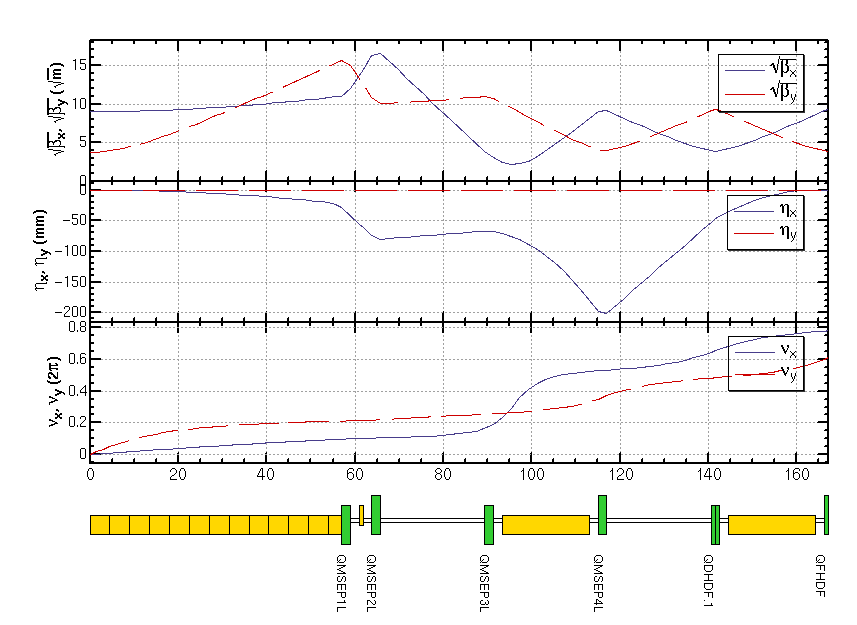 Improve Pylatt ( Li Yongjun code) to calculate ndr more faster


Feng Su,  Yongjun Li,   Yiwei Wang
2016.5.26
Nonlinear Driving Term
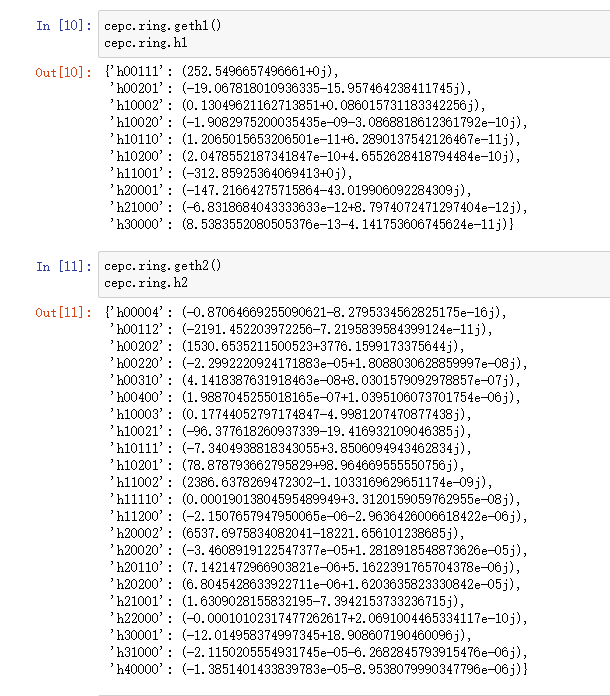 habcde ,       a+b+c+d+e=3 ,   
                        1st order nonlinear driving term
                   a+b+c+d+e=4 ,    
                        2nd order nonlinear driving term


     1st order chromaticity:   h11001, h00111
     2nd order chromaticity:   h11002, h00112
     Tune with amplitude:    h11110,  h22000,  h00220
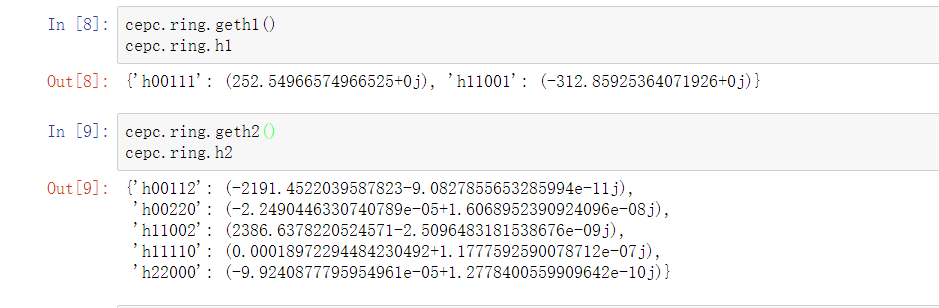 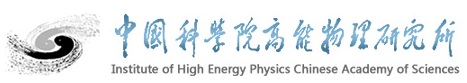 Thank You !